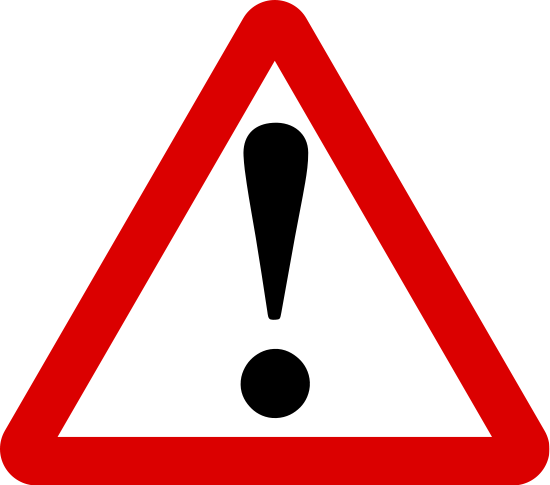 EYE SPY WELDING DANGERS
Eye Spy Welding Dangers!!
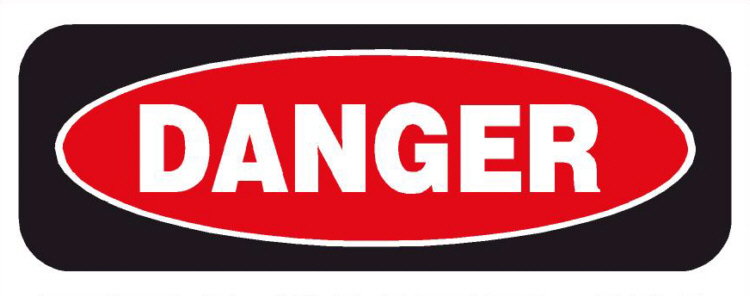 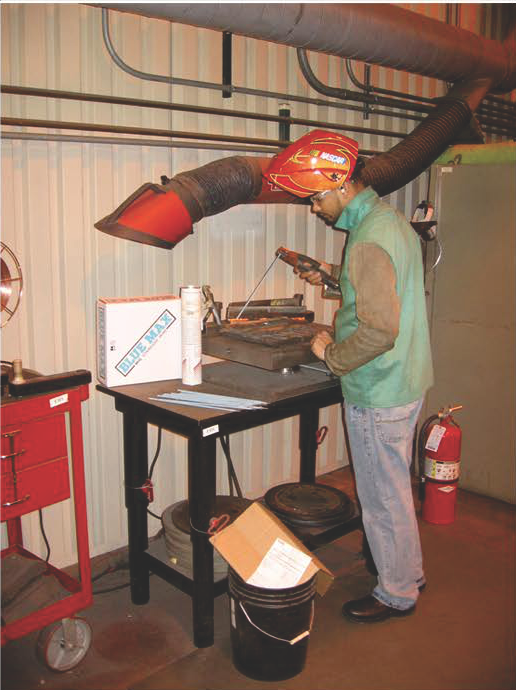 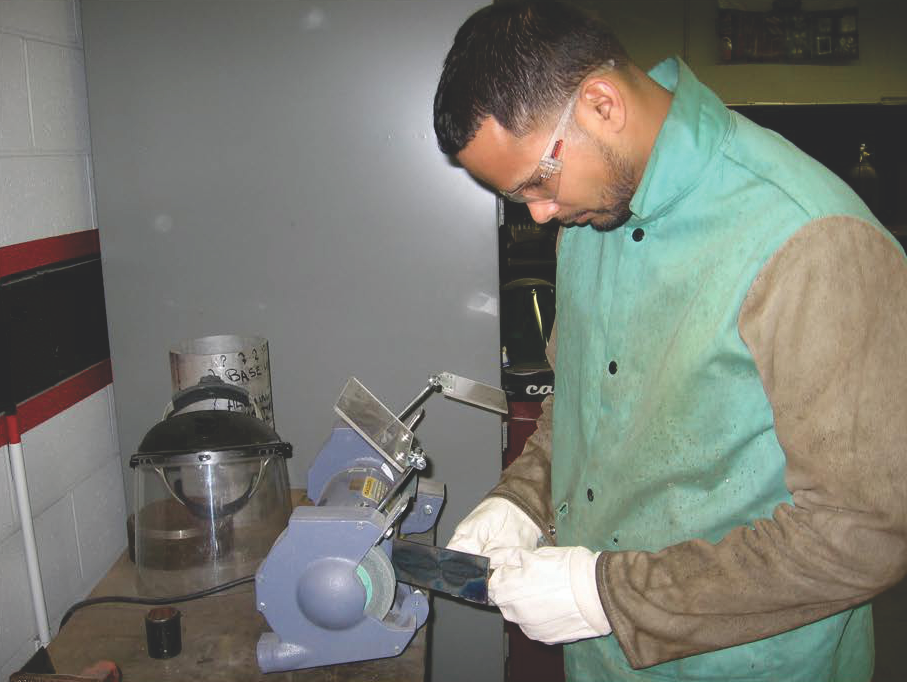 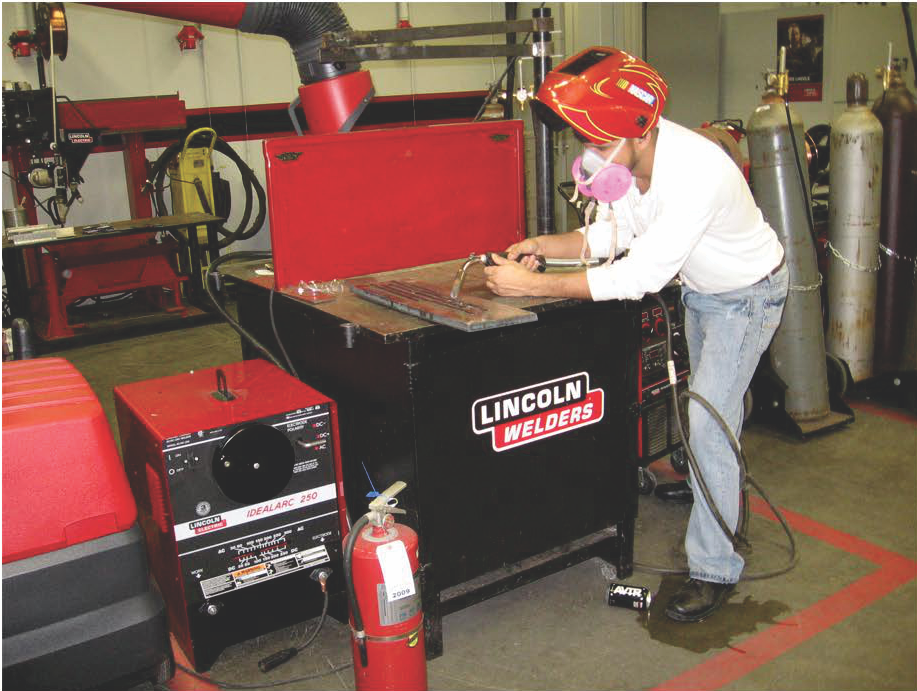 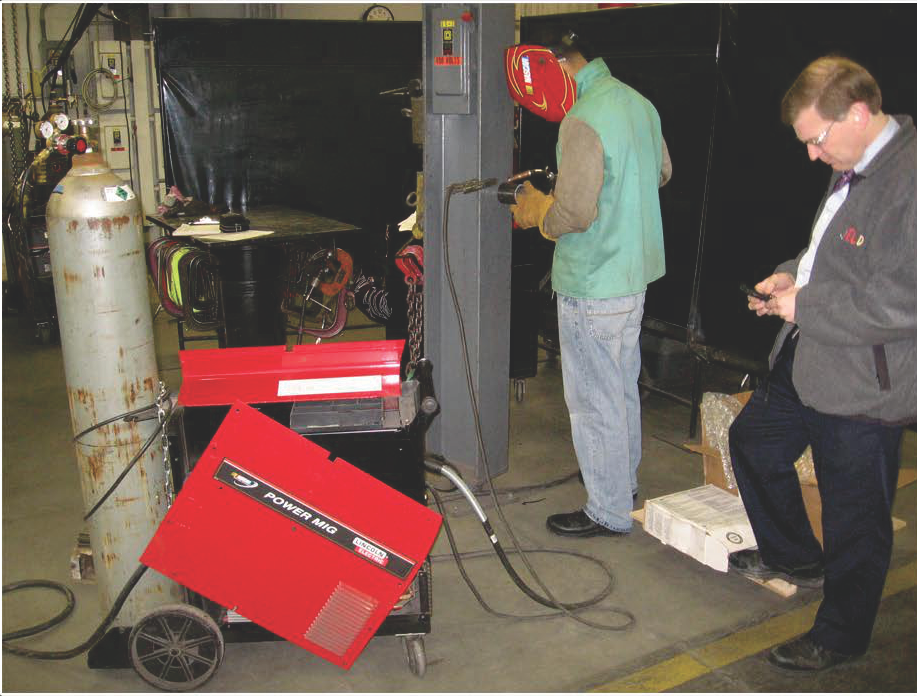 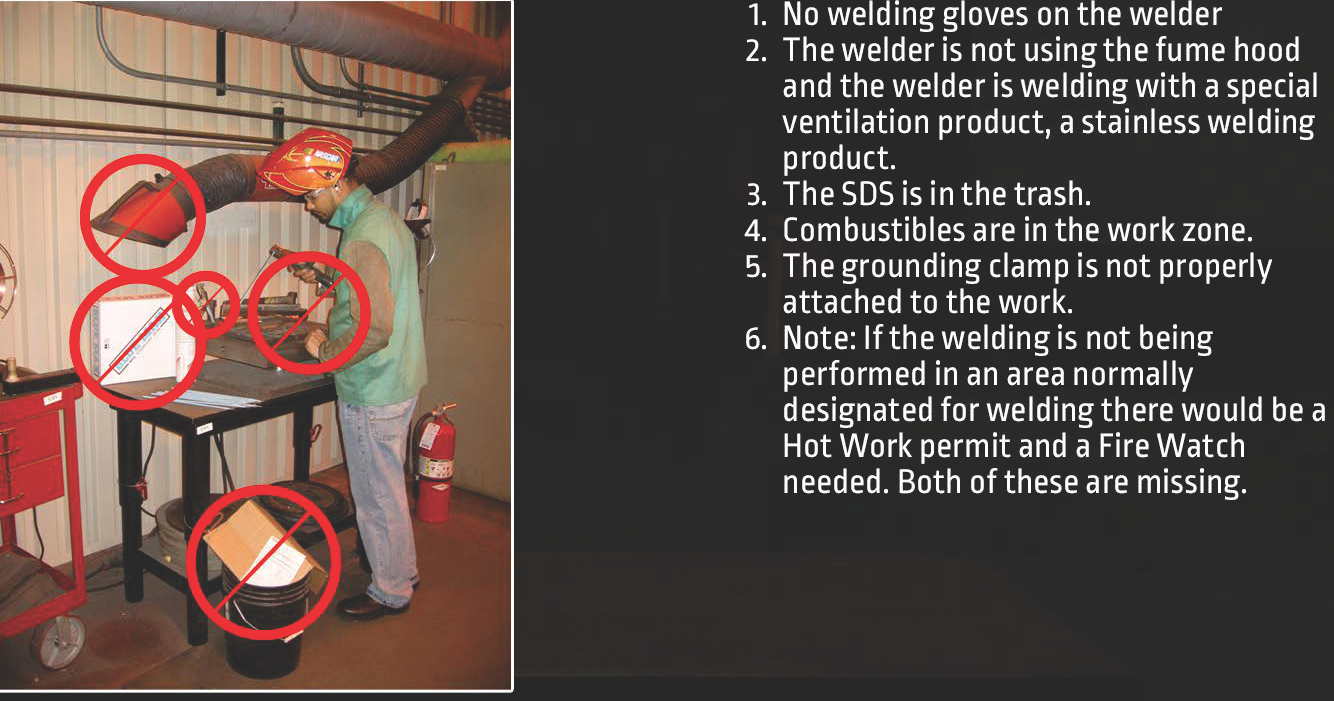 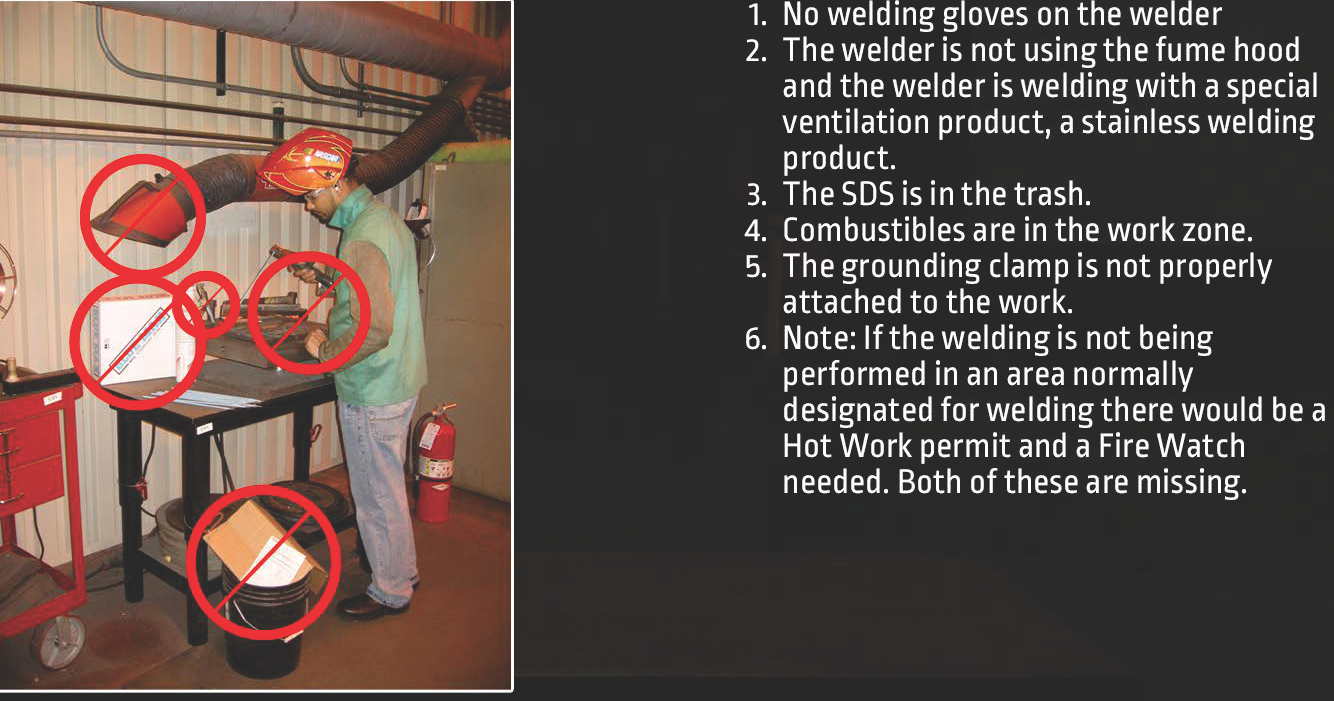 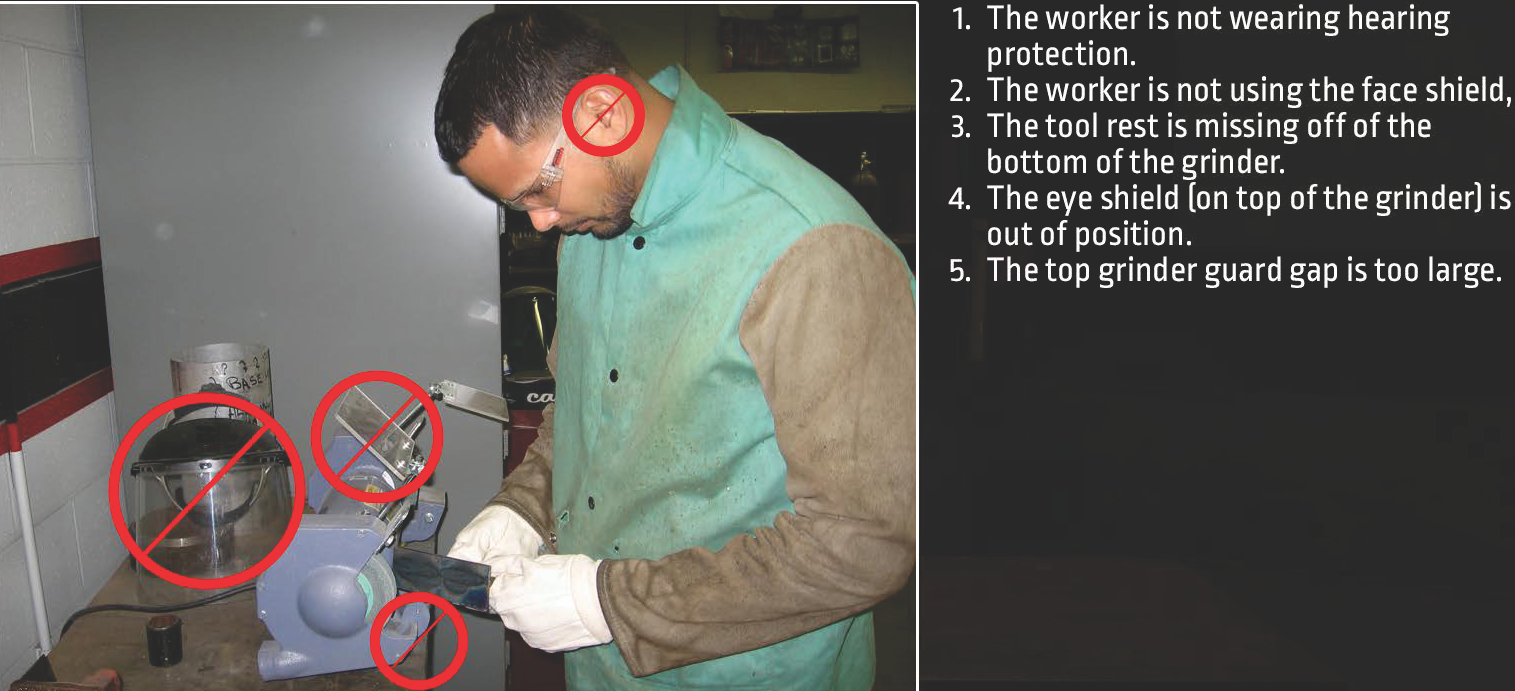 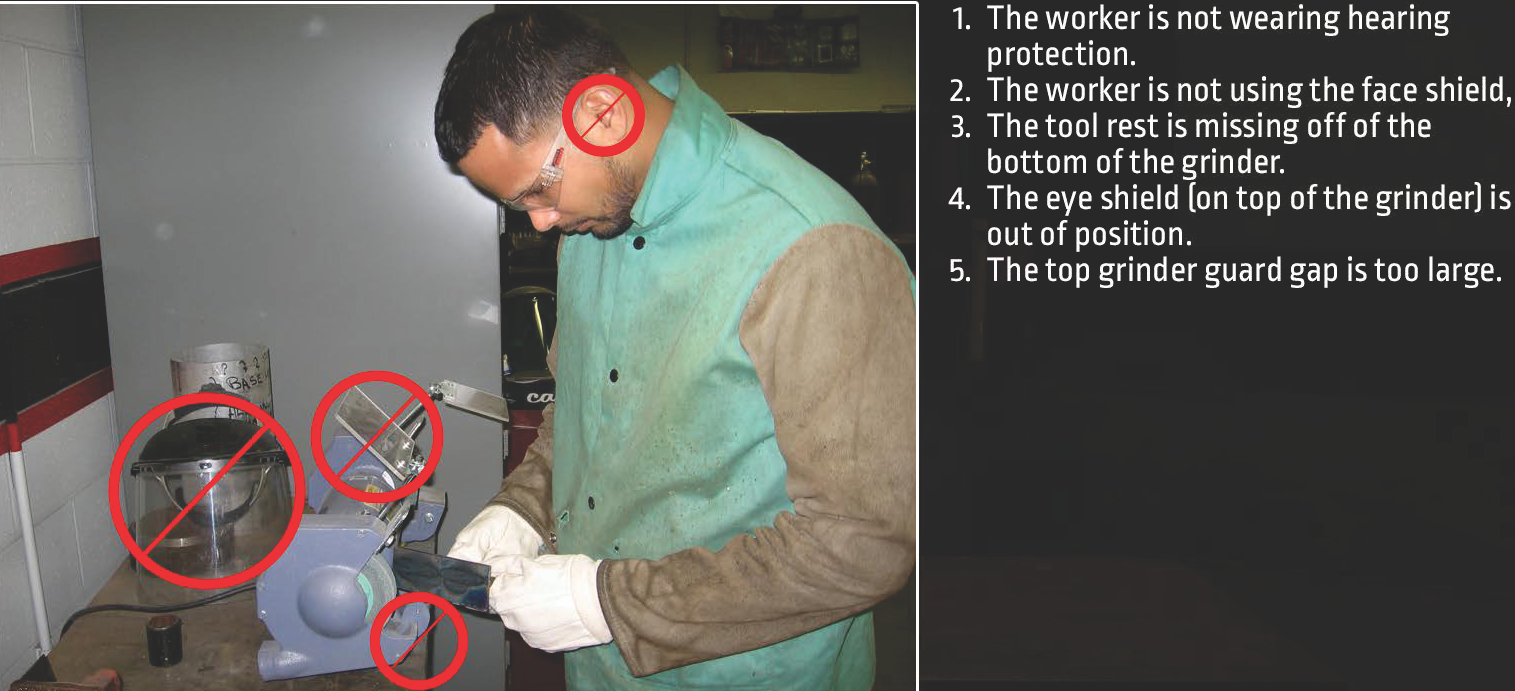 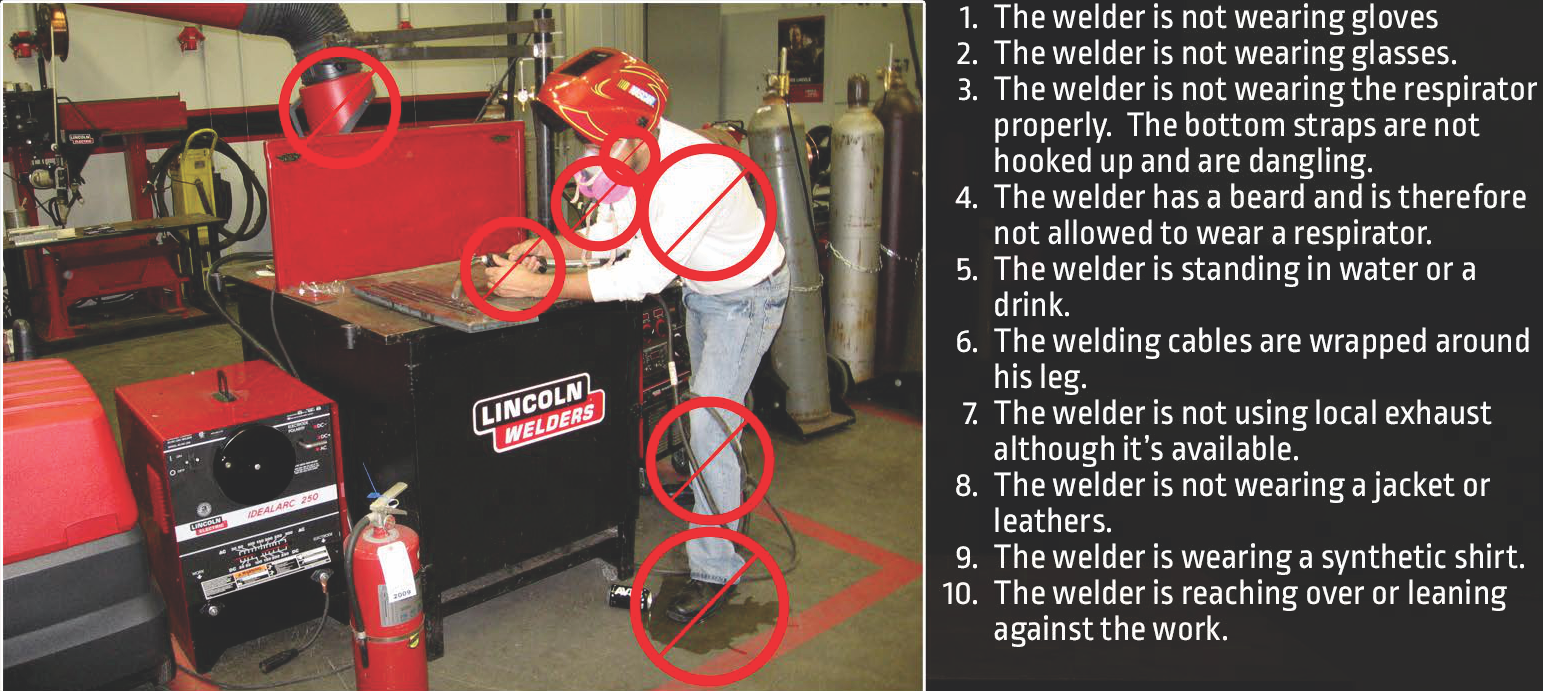 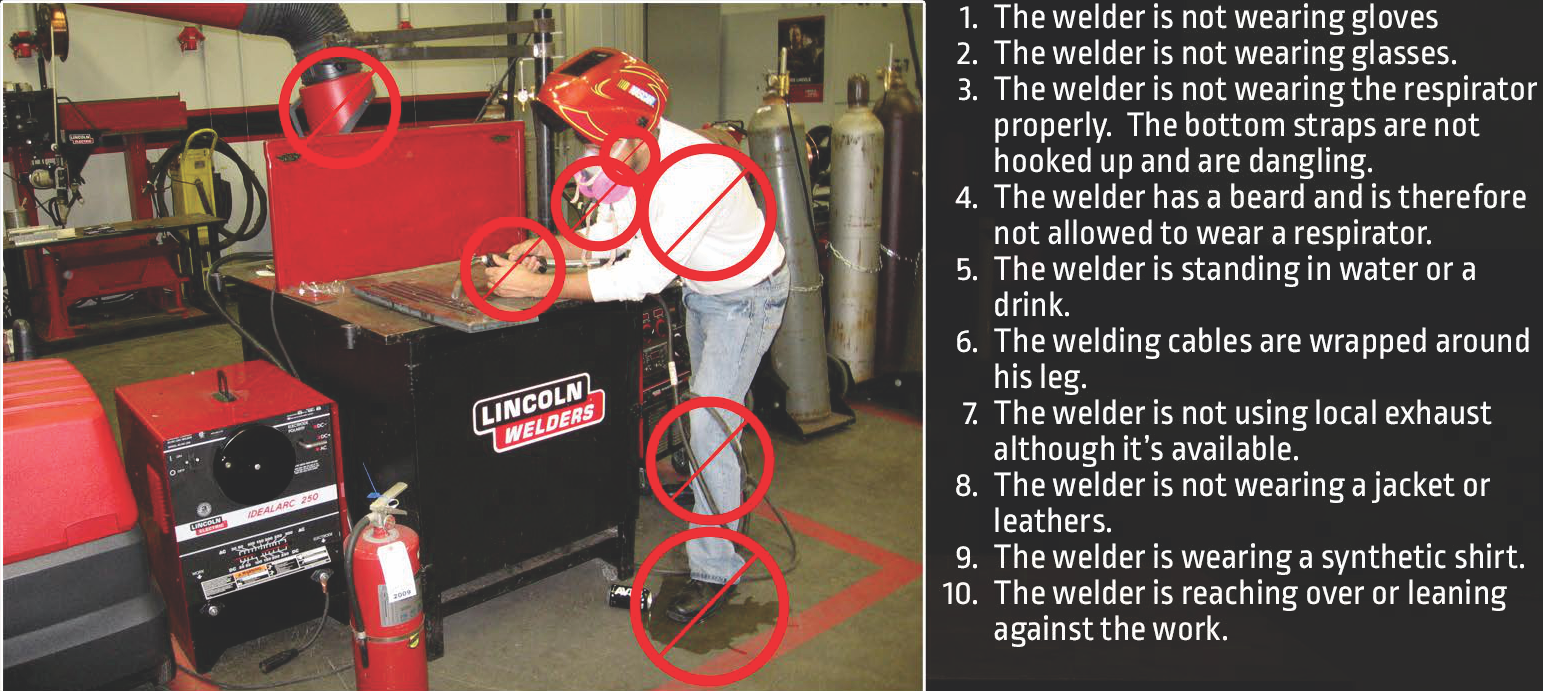 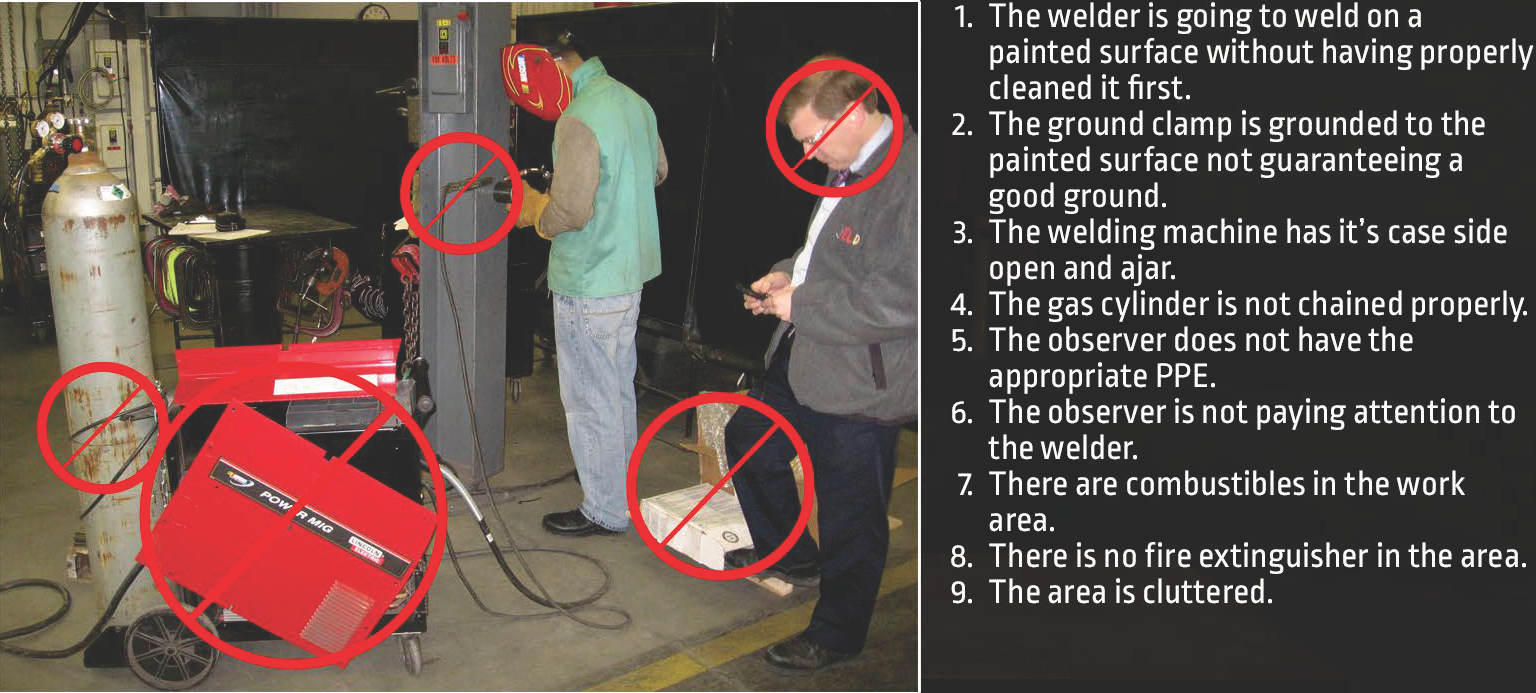 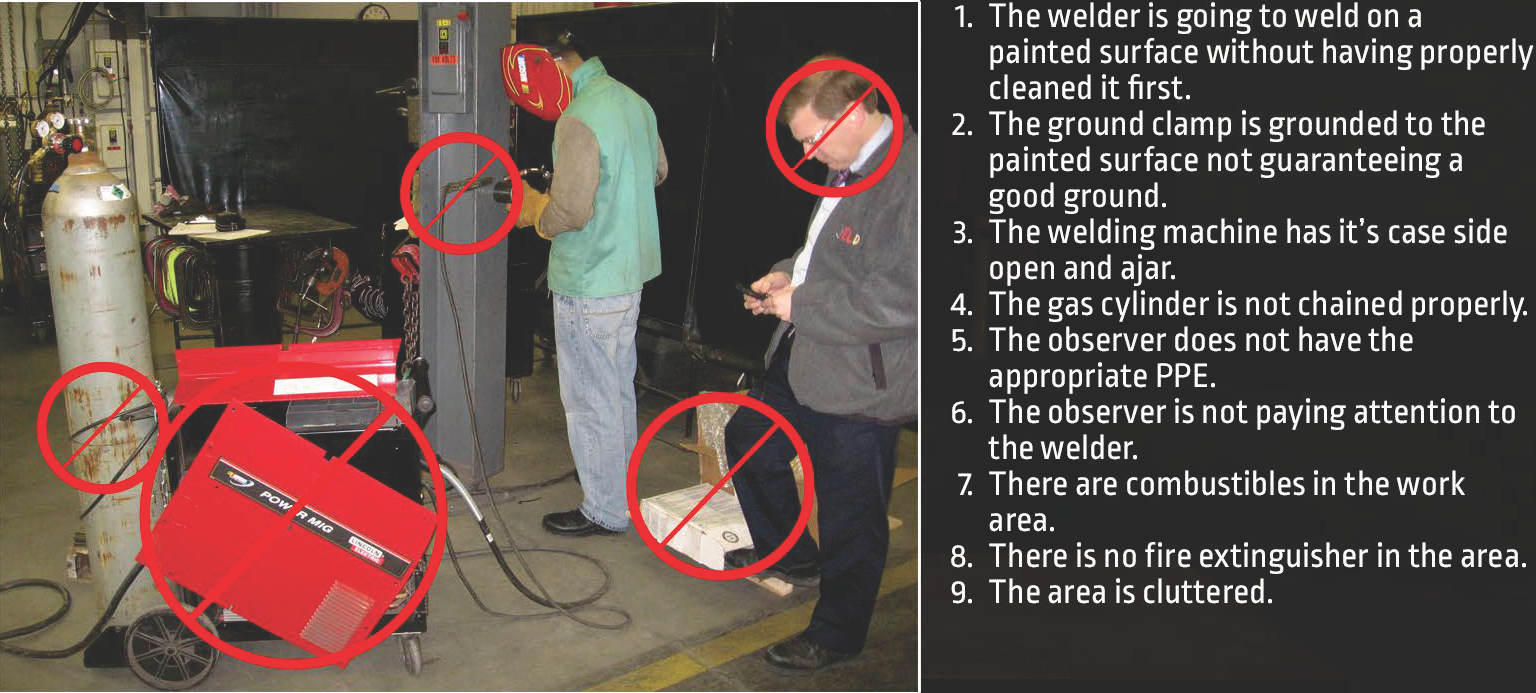